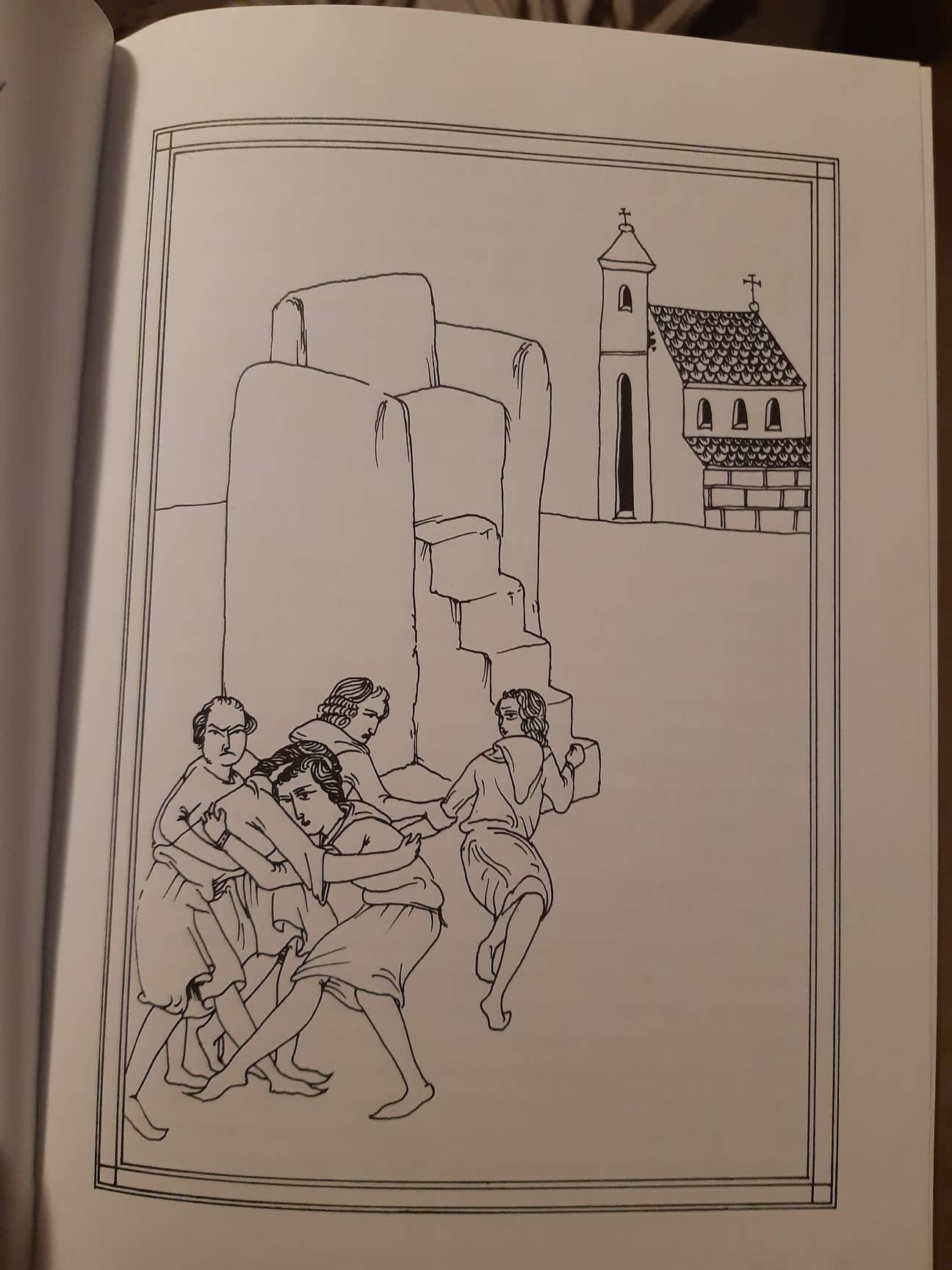 Česká státnost ve starším středověku
Obsahy a formy české státnosti2. hodina, 12. 10. 2023
Jak to bylo, než přišel stát...
...jaký byl onen první věk. Byl přešťastný, spokojený se skromnými výdaji a nenadýmající se hrdou pýchou. Darů Cereřiných a Bakchových neznali, protože jich ani nebylo. K pozdním obědům požívali žaludů nebo zvěřiny. Nezkalené prameny poskytovaly zdravého nápoje. Jako sluneční záře nebo voda, tak i luhy a háje, ano i manželství jim byla obecná. Neboť po způsobu dobytka každou noc vyhledávali nové styky a s východem jitřenky přetrhávali svazek tří Grácií a železná pouta lásky. Kde koho zastihla noc, tam si lehl do trávy a v stínu košatého stromu spal sladkým spánkem. Neznali užitku vlny nebo lnu ani oděvu, v zimě užívali za šat kozí z divoké zvěře nebo ovčích. Také nikdo neznal slovo „mé“, nýbrž po mnišském způsobu vše, co měli, za „naše“ ústy, srdcem i skutkem prohlašovali. U chlévů nebylo závor ani nezavírali dveře před nuzným chodcem, poněvadž nebylo ani zlodějů, ani loupežníků, ani nuzných. Žádný zločin nebyl u nich těžší než krádež a loupež. Žádných zbraní neznali, měli toliko šípy, a ty jen na střílení zvěře...
Předstátní Slované...
Populární obraz kolísá někde mezi
…udatní svalnatí rekové s bujnými kadeřemi a vousy, zcela mírumilovní, leč v případě nouze velmi zmužile odolávají agresivním Germánům, oddávají se různým předstátním zábavám (většinou někde v noci v lese, ideálně poněkud nevázaně), mají pestrý, promyšlený panteon bohů (ale úplně neorganizovaný a spontánní)...
… velmi primitivní osoby, mají nanejvýš pár hrnců, naprosto nekulturní, vlastně ani nemají představu o božstvech a náboženství (démoni a pověry), překvapivě agresivní až krutí vůči sousedům, většinou se kamarádí s Avary...
Paradoxní je, že ti první jakoby stát k ničemu nepotřebovali... (Kosmovská představa)... u druhých bychom ho zase asi ani neočekávali
Ono tam asi někde něco bylo... občas to tak trochu vyplave na povrch... pak zase zmizí... prameny jsou ale dosti minimalistické
Ale nějaká organizace tam byla... kmen? Co to ale bylo?
První náznaky v době "Sámovy říše"
První náznak už v organizaci Avarského kaganátu: nejspíš teokratická monarchie v čele s kaganem, který byl duchovním i politickým vůdcem
Spíše odmítaná představa „poroby“ Slovanů – jistá forma spolupráce nutná
Sámo jako revolucionář proti kaganátu - samostatná organizace, kterou pro nedostatek informací učíme děti jako "kmenový svaz"; radši se neptejte, jakých kmenů že to byl svaz...
Dle Fredegara: "Vinidé, když viděli Sámovu užitečnost, zvolili ho králem nad sebou a šťastně u nich vládl třicet pět let."
A o to zajímavější je i informace: "Též Dervan, vévoda národnosti Srbů, kteří byli z národnosti Slovanů a již jednou se kdysi přiklonili ke království Franků, dal se se svými [lidmi] pod ochranu království Sámova."
Problémy s interpretací
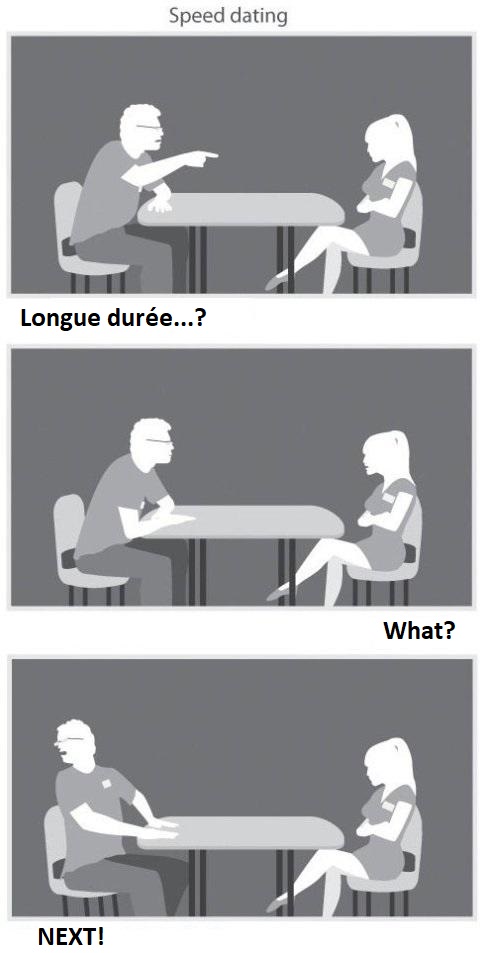 Monarchie a stát jako must v dějinách…
Už v pravěku hledáme ten velký kámen nebo špalekuprostřed osady
Interpretační schémata se obtížně vyrovnávajís představou longue durée – i střednědobé procesytrochu drhnou v představivosti
Radši čteme historii bojů o kámen, než úvahy o tom,jak se měnila pozice kamene ve společnosti
Další potíž je představa evoluce dějin – vlastní např.marxistické škole
Když už jednou lidstvo „doroste“ k monarchii a státu, obtížně si představujeme, že se mohlo zase „vrátit“
Související procesy jsou více „v hlavách“ než navenek
V hlavách středověkých lidí nalézáme už jen hlínu
Pořád potíže se slovem „stát“
Pojem je „vybroušen“ na moderním státě, cca po období osvícenství
Ve středověku často chybí různé prvky kontinuity, stabilita hranic, obyvatelstva, dá se vůbec mluvit o státu, kde neexistují psané zákony?
> na středověké poměry se to aplikuje hůře a občas i vysloveně odmítá
Jenže „něco“ tu přece bylo…?
Občas experimentování s pojmy „říše“, „doména“… většinou ale fungují jen pro počátek
Co už víme:
Stát něco, co existuje v hlavách lidí (bez písemných pramenů nedetekujeme)
Ve středověku byl hlavní pohled na stát ten křesťanský…
Jak vlastně vzniká stát – knížecí moc?
V Polynesii zajímavá analogie: státy vznikají jakousi krystalizací klanové společnosti kolem jader – někdy jen významných jedinců
Big man – osoba obdařená významnými osobními kvalitami, nemá většinou hmotný ani rodový kapitál
Rich man – osoba vyčnívající právě hmotným kapitálem
Chieftain – náčelník, možný dědic big či rich menů, jeho moc je už dědičná
Už big- a richmeni mají skupiny svých followers, jakousi primitivní „mafii“, která může sahat i mimo jejich blízké rodové a někdy i kmenové vazby
Přemysl Oráč - big man (dobře oral), který se prosadí jako chieftain?
Moravští vládci jako richmeni z trhů v Pomoraví?
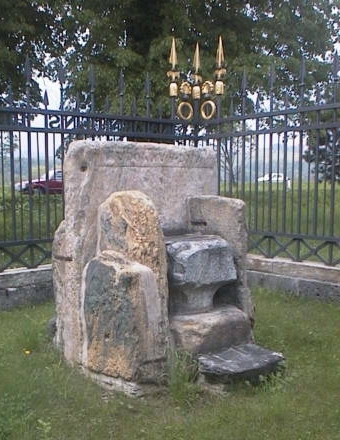 Knížecí vláda…ale jak / kde?
Knížecí stolec zmíněn později, ale možná už předkřesťanský? (ale jak moc?)
<<< Analogie v Korutanech (9. stol.)
V Čechách uprostřed Hradu – souvislost s Žiži (kultovní prostor?) a sněmovním polem (kostelík Panny Marie)
Zábor tohoto prostoru Přemyslovci interpretován jako vznik státu…(ale pro jakou oblast sloužil?)
Akt vs. proces
Asi chápeme, že se nejednalo o důsledek jednorázového rozhodnutí
Přesto je tendence mluvit o převzetí moci v kmeni jako o aktu…
Budování hradu
Zabrání veřejného sněmovního pole
Likvidace odporu kmenových struktur
Ale proč ne skutečný proces?
Rich men a big men kmene si budují svou politickou a mocenskou strukturu a vypořádají se s bezprostřední konkurencí
Díky ekonomickému zázemí financují soukromou družinu, mohou si i postavit hrad (obyvatelstvo nemusí být „podmaněno“ ale třeba jen zaplaceno?)
Díky kontaktům na „zahraničí“ se diplomaticky profilují jako vládci regionu navenek
Po dlouhé, třeba i generace trvající koexistenci struktur se odhodlají převzít zbytky kmenové moci, typicky asi aplikací nových právních norem + daně
Násilný (politický) proces
Ve státovědě čteme, že stát si monopolizuje násilí… v raném středověku to	a) nefunguje	b) má výrazně přímočařejší podobu
Násilí v tomto případě ztotožňujeme s pojmem „družina“ (retinue, Gefolgschaft) > kouzelné slovo, které ale dobře vystihuje situaci
Slyšeli jsme o něm už v teorii o „big men“, kteří něco neformálního mají taky
Ibn Jakub popisuje Měškovu družinu jako jeho prakticky majetek, žádný sbor „svobodných“ > ale majetek, který má svou hodnotu a kníže se stará a všechno pro ně obstarává, vlastně širší rodina
A z archeonálezů víme, že se staral velmi poctivě – nejlepší vikinská výzbroj
Družina zajišťuje praktické fungování tváří v tvář konkurenci i směrem „dolů“ (první poplatky jako klasické výpalné..? Ale i reálná ochrana!)
„Praktická“ státnost?
Budování domén, vznik správních bodů
Archeologický pramen prvního řádu
Z toho pramení problematická trvanlivost takových informací
Pragmatické útočiště? Sídlo kultu?
Samotné hradisko/hradiště říká i něco symbolického – „jsme tu, jsme významní, můžeme se bránit, můžeme ochránit i ostatní“
Vlastně netušíme, jestli hrady byly soukromý nebo veřejný prostor​!!!
Soustava hradisek pak naznačuje tutéž myšlenku v širším geografickém prostoru; organizace lidí velká > obecně se předpokládá nutnost existence státu „v hlavách“ stavitelů
Česká archeologie poslední dobou skeptická, domény ale odhaleny i jinde
Myticko – náboženský proces
V poslední době byl velmi „in“ – spojitost náboženství a budování státu ve většině Evropy za hranicí Římské a Franské říše
Gentes mají své pohanské náboženství – vlastně jde ale o celkové nepsané fungování společnosti od politické správy, přes právo až – když už to musí být – po nějaké obřady
Třeštík: náboženství (či obecně duchovní sféra) před křesťanstvím všudypřítomné, až křesťanství paradoxně oddělilo posvátné a profánní
Knížata se chopí křesťanského náboženství, které má prosadit jejich moc jako monarchů v novém světě politicky definovaném + teologií
Ale často čteme příběhy o předkřesťanském původu dynastie… mytologie Přemyslovců, Piastovců (i Arpádovců) není jasně křesťanská
Mýtus dynastie…
K vládě nad zemí určena jedna dynastie (stirps regia)
Její předkřesťanské kořeny nejsou paradoxně na škodu, vystavují se
Poprvé o nich čteme v legendě a první vyobrazení uvnitř kostela!
Lýčené střevíce jako symbol pokory (ale i kontinuity rodu)
Stát a křesťanství
S křesťanstvím se objevují prvky uspořádání, které už stát silně připomínají – křesťanství samo dokáže např. suplovat zákony, monarchie pak odpovídá ideálnímu typu vlády
Jistě existovaly i nekřesťanské (pohanské) státní útvary – ale častou nich sledujeme alespoň negativní inspiraci u těch křesťanských
Státní projekt je s křesťanstvím v Čechách plně propojen
Přesto sledujeme státní prvky, které mají možný předkřesťanský původ (ale i tady je otázka, jestli se nevyvinuly pod vlivem sousedních státních projektů jako Velká Morava či franská říše)
Svatí jako státní symbol / legenda jako ústava
Pokud zařazení do křesťanského světa hraje roli pro uznání státní existence navenek > existence vlastních svatých hraje roli bezmála státního symbolu (a proto cíleně dotvářena)
První hagiografie většinou tématizují přijetí křtu jako „státoprávní“ počin
V Uhrách i Čechách podobné narativní konstrukce:
Kristiánova legenda – příchod křesťanství do Čech, příběh prvního pokřtěného knížete, jeho žena jako světice, jejich vnuk jako světec i náznaky dalších svatých (Bořivoj, Podiven)
Větší legenda svatého Štěpána, krále – příchod křesťanství do Uher, křest Štěpána, jeho setkání se světci, kteří prošli Uhrami (Vojtěch, Gerhard, Bruno, Ondřej-Svorad atd.)
Země jako křesťanská území získávají svou „mezinárodní“ identitu…
Ale nakonec přece jen svatý - Václav
Kult poslouží vzniku biskupství
Na poč. 11. století se objeví jméno na mincia pak už pravidelně
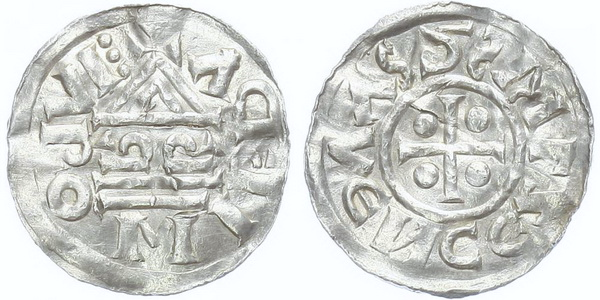 Václavova role se mění…
Z ideálního světce se stává nejprve „božím bojovníkem“
V bitvě u Chlumce 1126 je líčen jako osobní intervent v bitvě (opět poměrně obvyklá figura, inspirovaná rytířskými svatými, vyskytuje se často)
Zřejmě s tím souvisí tradice svatováclavské zbroje (zprávy nejsou spojité, ale přilba se zdá být velmi stará)
V souvislosti s tím se objeví kopí:
Vzorem zřejmě říšské kopí, spojované nejprve se sv. Mauriciem(poté de facto přímo s kopím, které probodlo bok Ježíše Krista)
Kopí jako symbol vlády – v Čechách navíc doplněno o praporec „sv. Vojtěcha“
>>> Václav a Vojtěch se objevují spolu, občas i na mincích
Věčný vládce Čechů / Čech
Čechové jako „familia“ (rodina – v širším římském/středověkém smyslu, obvykle se užívá překlad „čeleď“) zmíněni v pražském pokračování Kosmovy kroniky
Václav jako nebeský panovník – přeneseně mu patřila celá země (vliv středověkého práva, kde světec často vystupuje jako právnická osoba)
Kníže Vladislav II. má na své pečeti: Pax scti Wacezlai in manu ducis Vadislaus (a v obrazovém programu je Václav se všemi atributy)
Po královské korunovaci se pečeť změní a idea jen „otočí“:Pax regis Vladizlai in manu sancti Vencezlai (což se posléze ujme)
Ekonomický proces
Občas trochu opomíjený faktor: Elity se stanou elitami tak, jak tomu rozumíme i dnes – obvykle proto, že ovládají zdroj velkého majetku…
V náznacích vidíme, že to bylo podstatné – družinu panovník živí od kolébky až po hrob (občas velmi brzký), od spodek až po koně, na kterém sedí… kde na to má vzít?
Třeštík: je za tím obchod s otroky… dokonce to „přesně“ propočítal
Kalhous: výpočty Třeštíkovi vyšly, ale znamenalo by to, že by si poslední stříbrňáček na svou velkou družinu (tisícihlavou) vydělal až v posledním roce vlády!
Ibn Jakub: otroci, ale taky kožešiny a cín !!! (nikdo moc nepátral)
Izdný (ale třeba i D. Adamczyk): nešlo o konkrétní produkt, ale o byznys jako takový; ražba mincí, poplatky, výpalné od někoho, koho má cenu obrat
Ale objeví se i další – spíše „přízemnější“ státní symboly
Mince – ražené asi utilitárně (ve velkém množství = důvod byl asi více ekonomický)
První polské a uherské ražby ve výrazně menším množství, budí více dojem „prestižních ražeb“
Panovník ale chce i sebe-prezentaci: své jménoi náboženství (mince plné křesťanských symbolů)
Zákonodárství + administrativa
Potíž je v povaze pramenů: právo a justiční moc je spojená s úřadem knížete asi dlouhodobě, ale nemá psanou povahu
První náznak je v Kosmově zprávě o Břetislavově výpravě do Hnězdna
Zajímavý je výběr témat, které jsou náznakem zákonů řešeny
Z náznaků v prameni se odvozuje fungování promyšlenější státní správy (hradská správa, velkofary, kasteláni jako zástupci panovníka)
Právo se prezentuje jako „smíření“ země se sv. Vojtěchem (je třeba zvláštní zdůvodnění implementace nových (?) zákonů…)
Otázka vymahatelnosti (zřizování krčem má být zakázáno?)
Otázka kredibility zprávy obecně…
Ve stejné době už pravděpodobně Štěpán I. adaptuje psaný zákoník
Kosmova kronika
Pramen / státní ideologie:nejen zdroj informací, ale také důležitý signál sámo sobě: společnost o sobě chce něco vědět…
Kosmova kronika se objevuje v době, kdy národní kroniky potkáváme i jinde v Evropě
Čechové jako politický národ
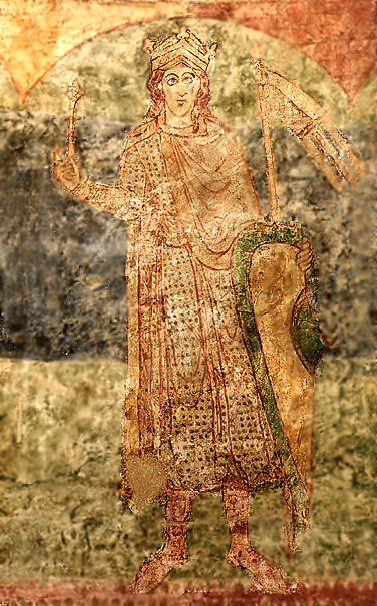 Království jako nová kvalita státnosti
Vratislav I. buduje Vyšehrad pravděpodobně jako nové sídlo (teorie sporu s biskupem Jaromírem ustupuje)
Společnost Čechů se jeví vůči myšlence nepřátelská
Král jako funkce oproštěná od vlivu tradičních institucí
Na konci 12. století převáží pragmatismus přemyslovské politiky, společnost se mění i dovnitř (šlechta)
>>> přemyslovské království jako zcela nový systém
Snazší prosazení primogenitury
Knížecí stolec doslova zmizí z dějin..